В пещере горного короля
Эдвард Григ
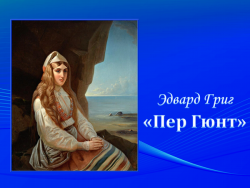 В пещере горного короля (норв. I Dovregubbens Hall) — композиция из сюиты норвежского композитора Эдварда Грига на пьесу Генрика Ибсена «Пер Гюнт». Премьера состоялась 24 февраля 1876 года в Осло. Композиция является наиболее известным и узнаваемым произведением Грига, и одной из самых популярных классических мелодий.В тронном зале собираются придворные горного короля – тролли, кобольды, гномы, чтобы праздновать свадьбу своей принцессы с Пером. Благодаря этому, а также своему звучанию, «В пещере горного короля» ассоциируется с троллями, а также с мистикой и таинственной атмосферой вообще.
Согласно сюжету Пер Гюнт соблазнил дочь короля троллей. Во время звучания композиции свита короля требует расправы над вероломным человеком. Пер не подозревает об опасности и чуть не погибает в мрачной пещере, окружённый «духами тьмы».
Сюита Пер Гюнт (норв. Peer Gynt) — камерно-симфоническое музыкальное произведение, специально написанное к одноименной театральной пьесе Генрика Ибсена норвежским композитором Эдвардом Григом в 1875 году (соч. 23).
Впоследствии произведение было разделено на две отдельные сюиты: Сюита № 1 (соч. 46) и Сюита № 2 (соч. 55).
В пещере горного короля» начинается с основной темы, написанной для виолончели, фагота и контрабаса. Мелодия звучит в нижнем регистре, затем повышается на квинту (до фа-диез мажор, которая является доминантой) и снова возвращается в прежнюю тональность. Тема начинается медленно, с каждым повторением все больше ускоряется, и в конце срывается в бурное престиссимо.
Сюита Грига вдохновлена одноименной поэмой Генрика Ибсена. Главный герой - молодой норвежский крестьянин Пер Гюнт. Именно этот эпизод ("В пещере горного короля") в поэме (!) повествует о приключениях Пера Гюнта в лесу, когда его выгнали из деревни, за то, что он украл чужую невесту Ингрид прямо с ее свадьбы и, соблазнив ее, бросил. Итак, Пер Гюнт прячется в лесу от взбешенных земляков и Ингрид. Здесь наутро он встречает Женщину в Зеленом Плаще, дочь Доврского короля — правителя обитающей в лесу нечисти — троллей, кобольдов, леших и ведьм. Пер хочет Женщину, но ещё больше ему хочется побыть настоящим принцем — пусть даже лесным! Условия Доврский дед (так зовут лесные придворные короля) ставит жесткие: тролли исповедуют «почвеннические» принципы, они не признают свободного выезда за пределы леса и довольствуются только домашним — едой, одеждой, обычаями. Принцессу отдадут замуж за Пера, но прежде ему следует надеть хвост и выпить здешнего меду (жидкого помета) . Покривившись, Пер соглашается и на то и на другое. Все во дворце Доврского деда выглядит заскорузлым и безобразным, но это, как объясняет Доврский дед, лишь дефект человеческого взгляда на жизнь. Если, сделав операцию, перекосить Перу глаз, он тоже будет видеть вместо белого черное и вместо безобразного прекрасное, то есть приобретет мировоззрение истинного тролля. Но на операцию Пер, готовый ради власти и славы почти на все, не идет — он был и останется человеком! Тролли наваливаются на него, но, услышав звуки церковного колокола, отпускают. Конечно, в музыке Грига нет всех этих подробностей, а есть настроение, соответствие тому образу, который лежит в основе пьесы: нестройная пляска, нарастание движения, гомона. Обожаю музыку Грига и не только его "Пера Гюнта"! Кстати, "В пещере горного короля" - это лишь один номер из восьми музыкальных эпизодов о странной и богатой на события жизни Пера. Кроме него, чудесные эпизоды: "Утро", "Танец Анитры", "Песня Сольвейг", "Жалоба Ингрид" и др.
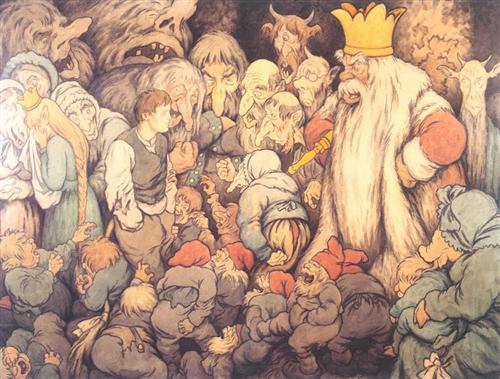 Тихо, еле слышно звучит в первом проведении чёткая ритмичная тема у виолончелей и контрабасов pizzicato. Жутковато звучат октавы фаготов, аккомпанирующие теме. Последний звук подхватывают и тянут загадочные застопоренные валторны. Во втором предложении фаготы и низкие струнные меняются местами: теперь тему ведут фаготы.Средний раздел темы — почти точная секвенция темы, квинтой выше, но с немного иным ладовым оттенком. Подобный приём был и в «Смерти Озе», хотя образ совсем другой. Оркестровка среднего раздела такая же, как в начале. Реприза темы точно повторяет первый период.Такое однообразие приёмов создаёт особое, «колдовское» воздействие. Монотонность заклинания. Три периода в теме, три проведения темы. Выходит, что это заклинание повторяется девять раз. Но манера, с какой оно произносится, будет постепенно изменяться.Второй раз тема тоже попарно проводится у струнных и деревянных духовых. Только вместо виолончелей и контрабасов играют первые и вторые скрипки, а вместо двух фаготов — гобой и кларнет. Тема звучит теперь в среднем регистре. Все четыре валторны поддерживают её острыми, колючими аккордами, а у альтов появляются короткие «завывающие» подголоски. В репризе второго проведения в этот «вой» включаются и скрипки.Уже с середины второго проведения начинается постепенное ускорение и усиление динамики.Оркестровка настолько обогащается и усложняется, что все её тонкости невозможно передать на фортепиано. Поэтому фактура фортепианной версии значительно отличается от фактуры оркестрового оригинала.В третьем проведении оглушительно вступают тарелки. Музыка ещё быстрее, громкость доходит до ff. Пример 125 показывает, как оркестровая фактура третьего проведения темы распределяется «по этажам». Пронзительно звучит «утолщённая» в две октавы тема у всех скрипок и альтов, которые ведут её штрихом tremolo. Басы виолончелей и контрабасов как бы притоптывают в зловещей пляске. Гремит tremolo литавр. Аккорды медных духовых «отбивают» четверти, их усиливают тарелки с большим барабаном. А деревянные духовые сопровождают этот шабаш завывающими выкриками.Подробнее - на Znanija.com - https://znanija.com/task/22552989#readmore
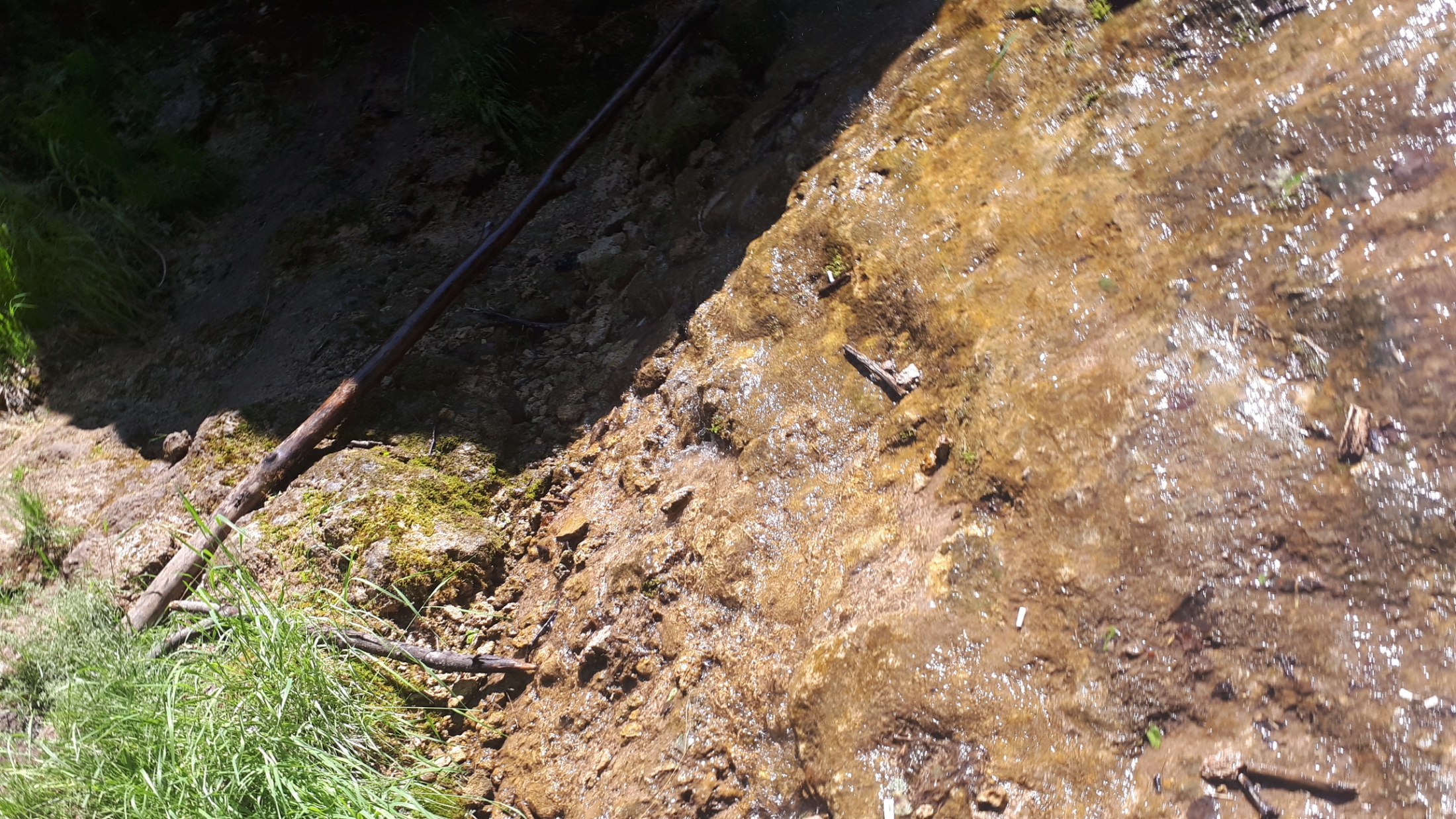